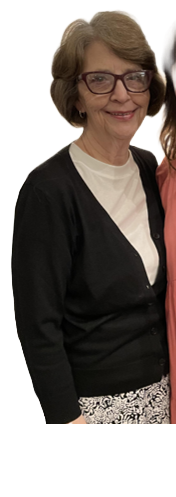 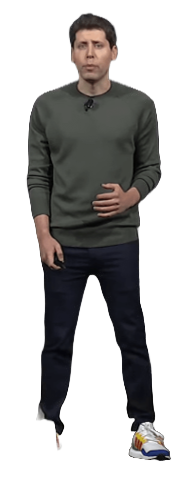 Question
When have you assigned students to use AI?
[Speaker Notes: Helping communities and individuals through….here’s why invest and here’s why we need to connect disadvantaged…Social Impact 
4/1
Beginning – how bad things are in rural areas and in the middle are steps that make it possible
Two Americas – Rural and Urban, We can let collapse, America is about individual taking care of their lives, rural America is missing access to ecosystems/infrastructure that enables e-ship
Growth in small biz

Then…paint picture of disadvantaged….access to capital/networks, vision, lack of motivation/role models]
Question
Who has engaged in dialogue with a LLM via voice function?
[Speaker Notes: Helping communities and individuals through….here’s why invest and here’s why we need to connect disadvantaged…Social Impact 
4/1
Beginning – how bad things are in rural areas and in the middle are steps that make it possible
Two Americas – Rural and Urban, We can let collapse, America is about individual taking care of their lives, rural America is missing access to ecosystems/infrastructure that enables e-ship
Growth in small biz

Then…paint picture of disadvantaged….access to capital/networks, vision, lack of motivation/role models]
Question
Created your own GPT?
[Speaker Notes: Helping communities and individuals through….here’s why invest and here’s why we need to connect disadvantaged…Social Impact 
4/1
Beginning – how bad things are in rural areas and in the middle are steps that make it possible
Two Americas – Rural and Urban, We can let collapse, America is about individual taking care of their lives, rural America is missing access to ecosystems/infrastructure that enables e-ship
Growth in small biz

Then…paint picture of disadvantaged….access to capital/networks, vision, lack of motivation/role models]
Question
Attempting to get students
 GPT-4 so they can 
create custom GPTs?
[Speaker Notes: Helping communities and individuals through….here’s why invest and here’s why we need to connect disadvantaged…Social Impact 
4/1
Beginning – how bad things are in rural areas and in the middle are steps that make it possible
Two Americas – Rural and Urban, We can let collapse, America is about individual taking care of their lives, rural America is missing access to ecosystems/infrastructure that enables e-ship
Growth in small biz

Then…paint picture of disadvantaged….access to capital/networks, vision, lack of motivation/role models]
Question
Attempting to get students
 GPT-4 so they can 
create custom GPTs?
[Speaker Notes: Helping communities and individuals through….here’s why invest and here’s why we need to connect disadvantaged…Social Impact 
4/1
Beginning – how bad things are in rural areas and in the middle are steps that make it possible
Two Americas – Rural and Urban, We can let collapse, America is about individual taking care of their lives, rural America is missing access to ecosystems/infrastructure that enables e-ship
Growth in small biz

Then…paint picture of disadvantaged….access to capital/networks, vision, lack of motivation/role models]
Assignment Examples
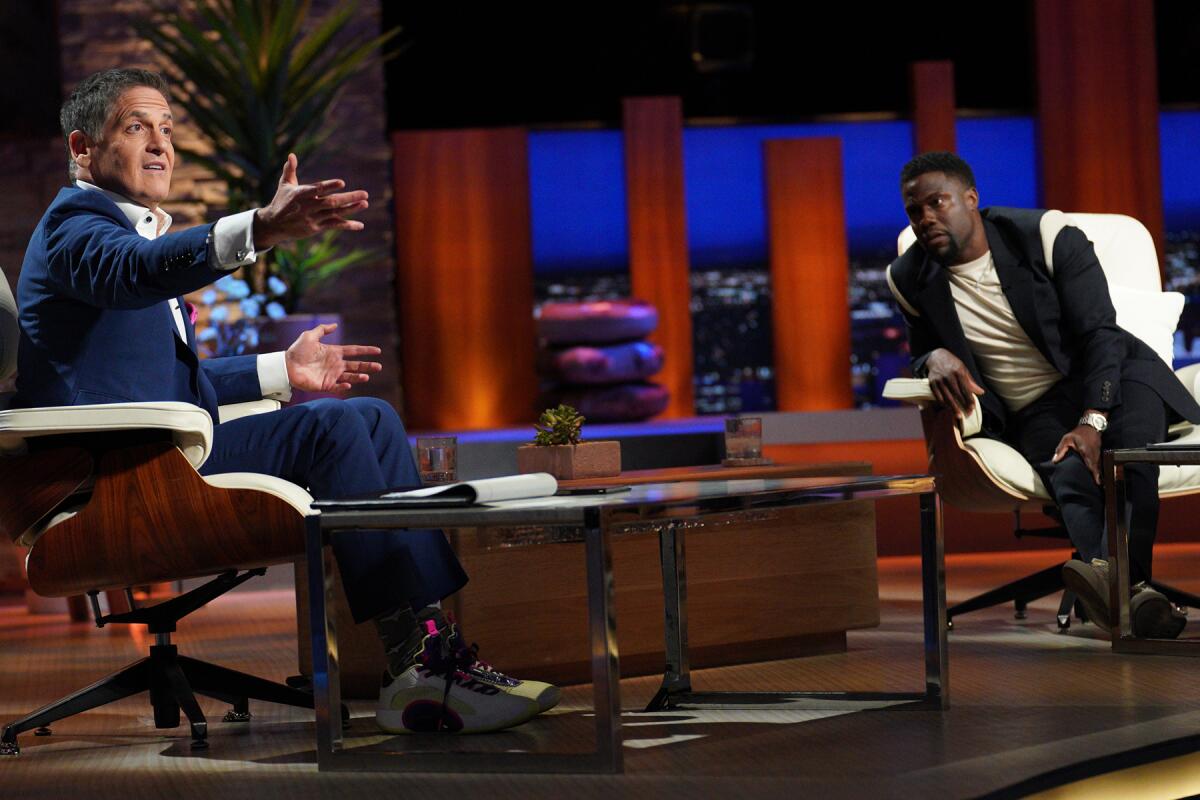 [Speaker Notes: My hope is that this is a brainstorm session and that you have actionable take aways.  

Get feedback on your pitch from Mark Cuban]
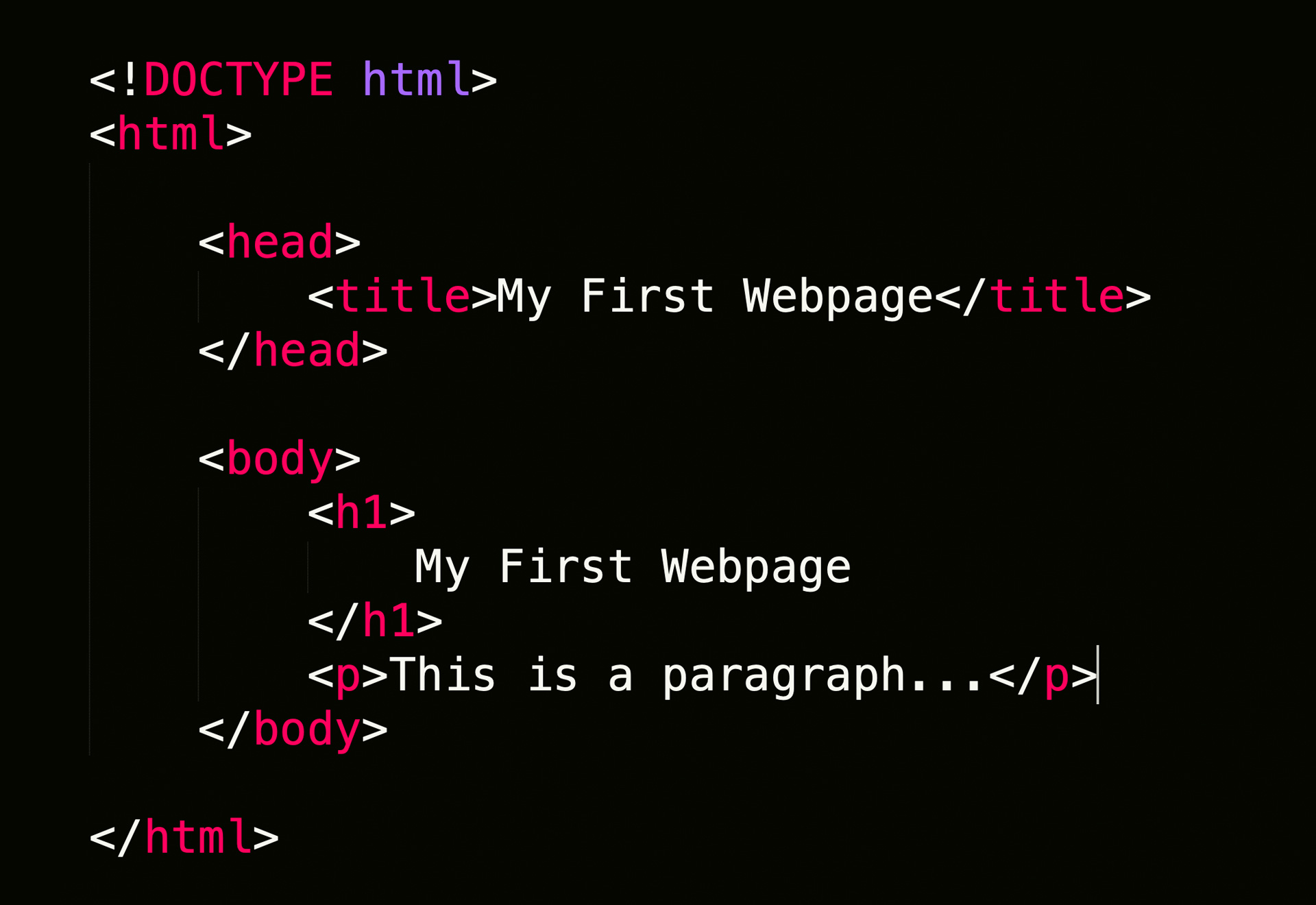 [Speaker Notes: My hope is that this is a brainstorm session and that you have actionable take aways.  

Get feedback on your pitch from Mark Cuban]
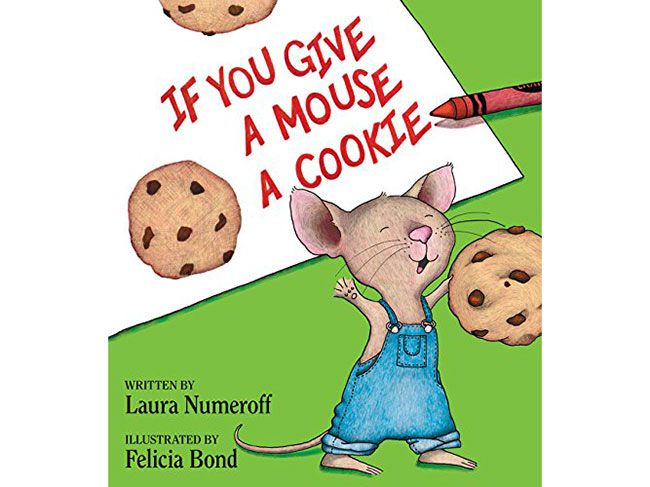 [Speaker Notes: My hope is that this is a brainstorm session and that you have actionable take aways.  

Get feedback on your pitch from Mark Cuban]
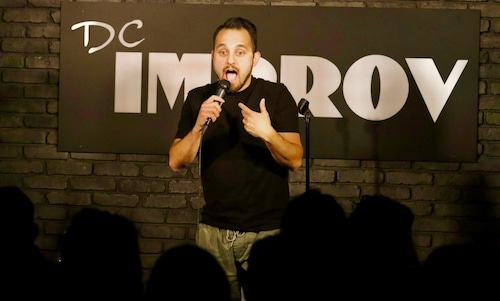 [Speaker Notes: My hope is that this is a brainstorm session and that you have actionable take aways.  

Get feedback on your pitch from Mark Cuban]
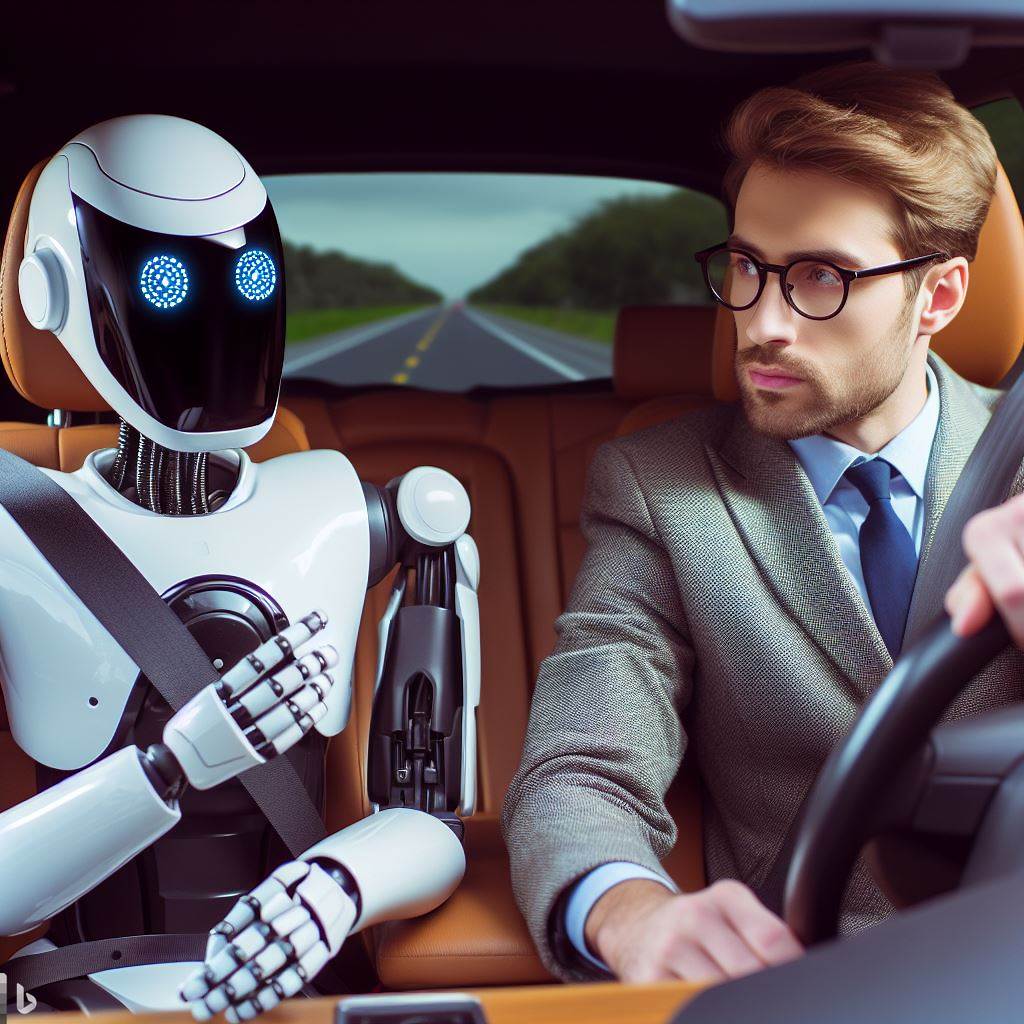 [Speaker Notes: Prep for your classes on the commute]
Question
Is this idea worth pursuing?
Assignment Examples
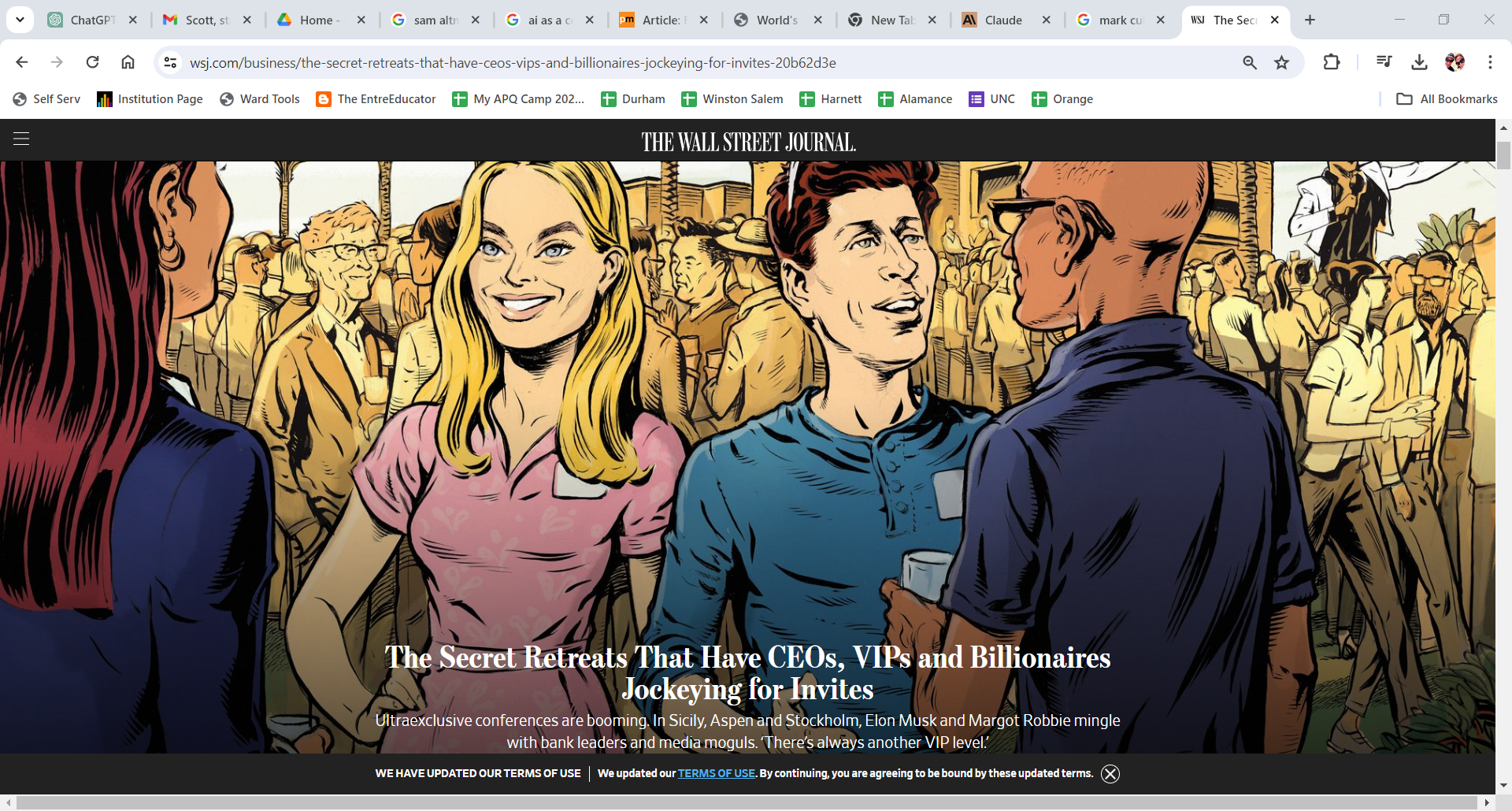 [Speaker Notes: Get the TAM for an idea and decide if it’s worth it]
Assignment Examples
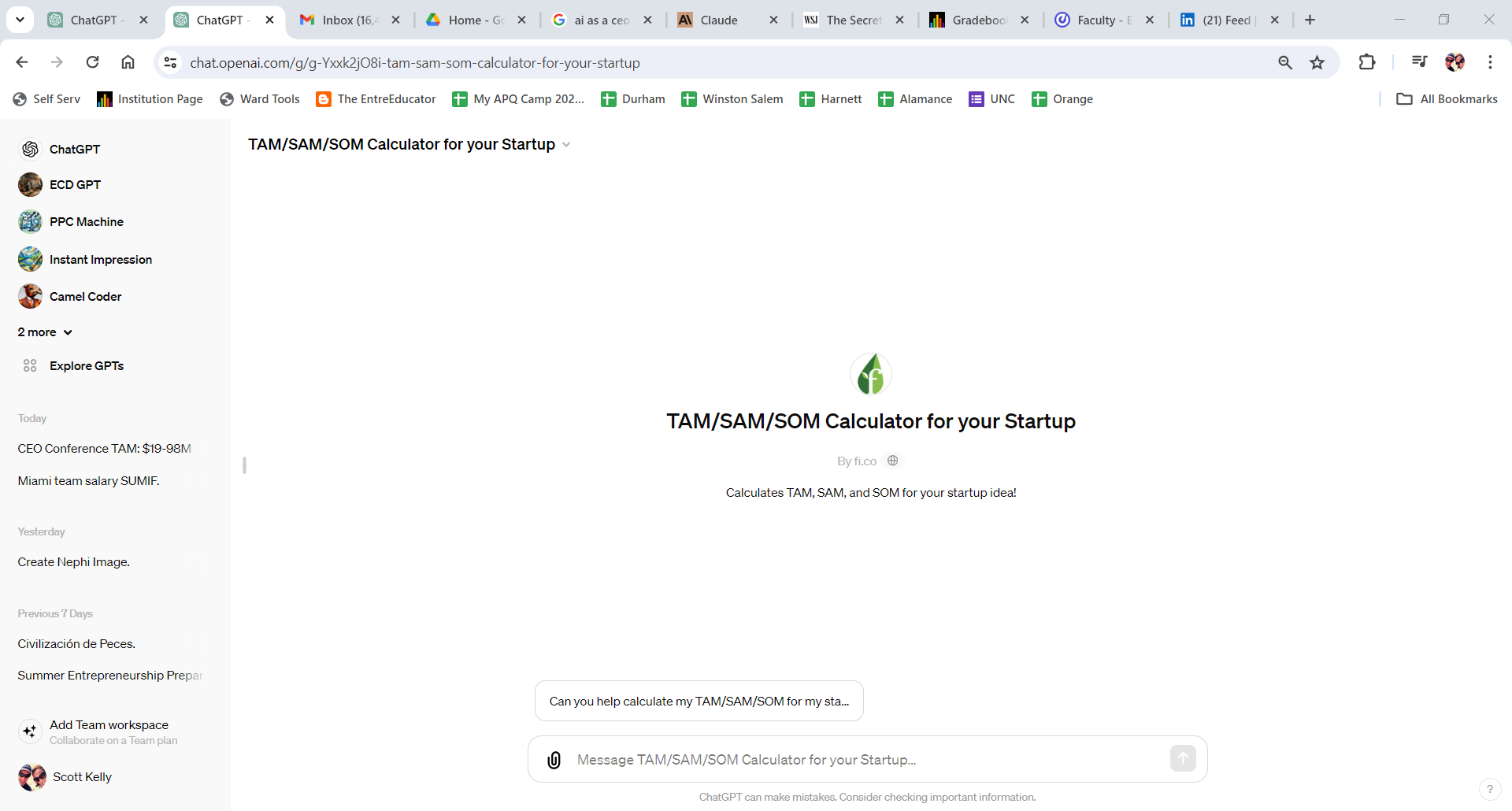 [Speaker Notes: Get feedback on your pitch from Mark Cuban]
Assignment Examples
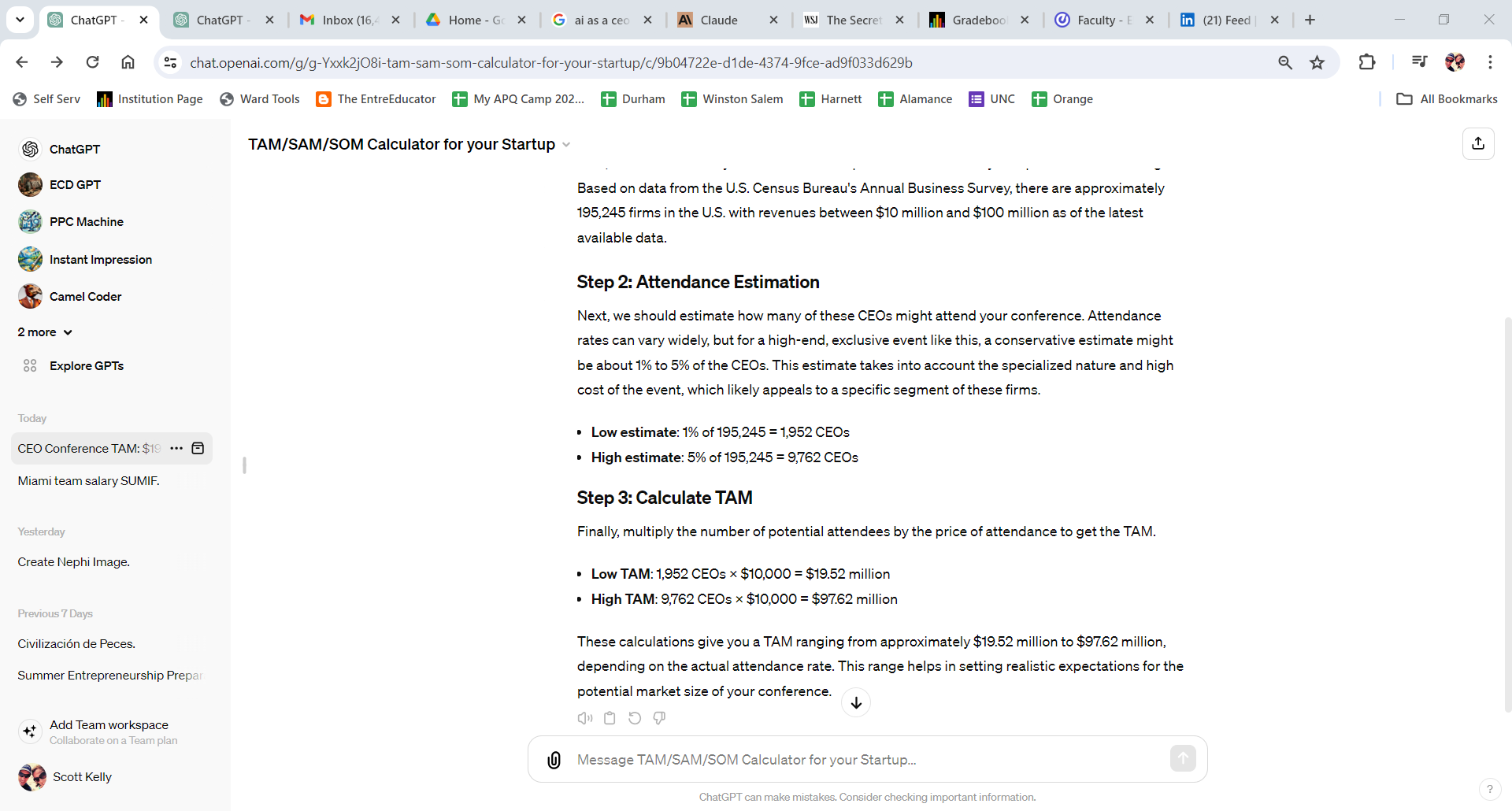 [Speaker Notes: Get feedback on your pitch from Mark Cuban]
Announced Yesterday
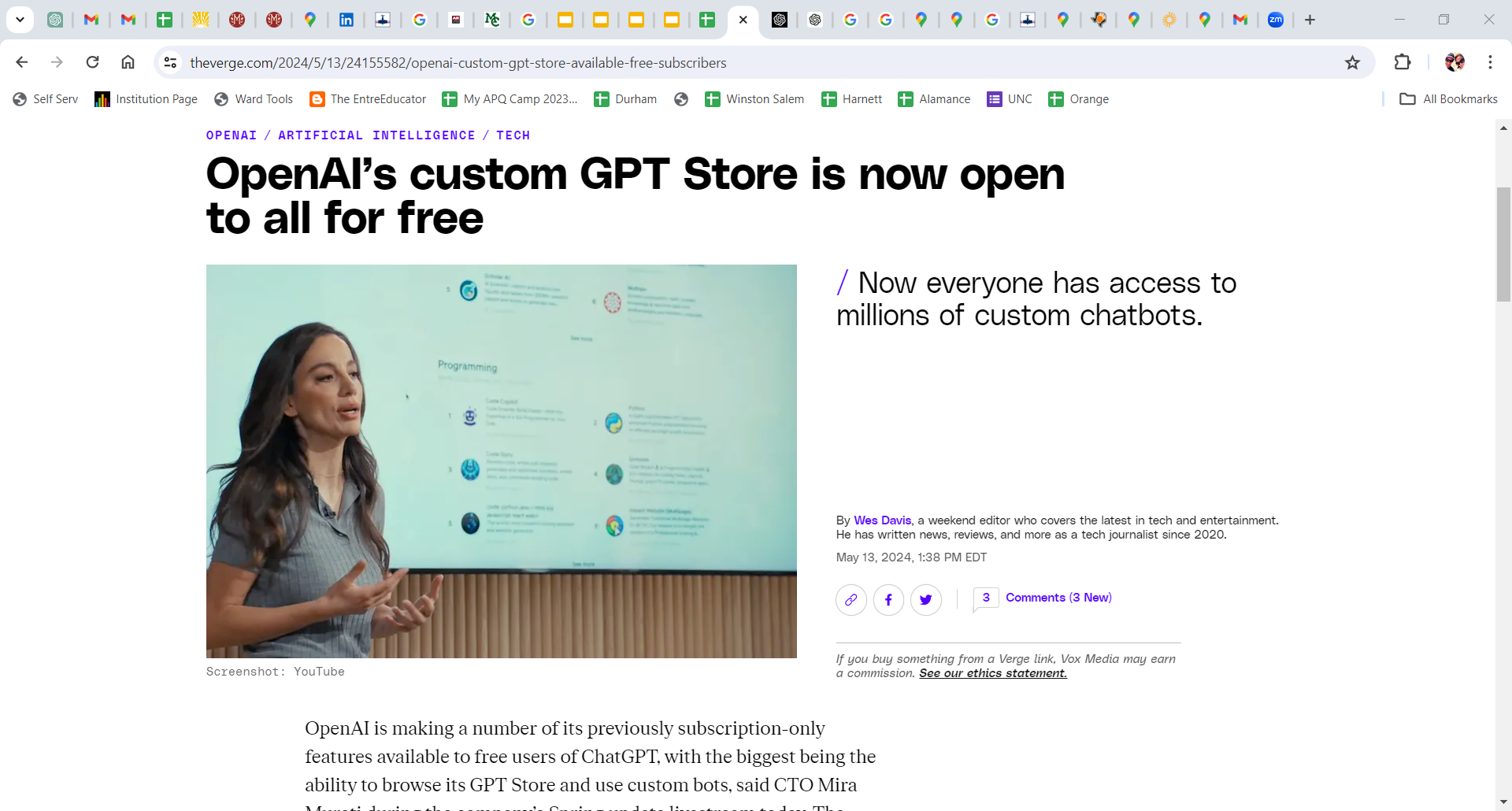 [Speaker Notes: Get feedback on your pitch from Mark Cuban]
Assignment Examples
What can you accomplish in 
60 seconds with AI?
[Speaker Notes: Helping communities and individuals through….here’s why invest and here’s why we need to connect disadvantaged…Social Impact 
4/1
Beginning – how bad things are in rural areas and in the middle are steps that make it possible
Two Americas – Rural and Urban, We can let collapse, America is about individual taking care of their lives, rural America is missing access to ecosystems/infrastructure that enables e-ship
Growth in small biz

Then…paint picture of disadvantaged….access to capital/networks, vision, lack of motivation/role models]
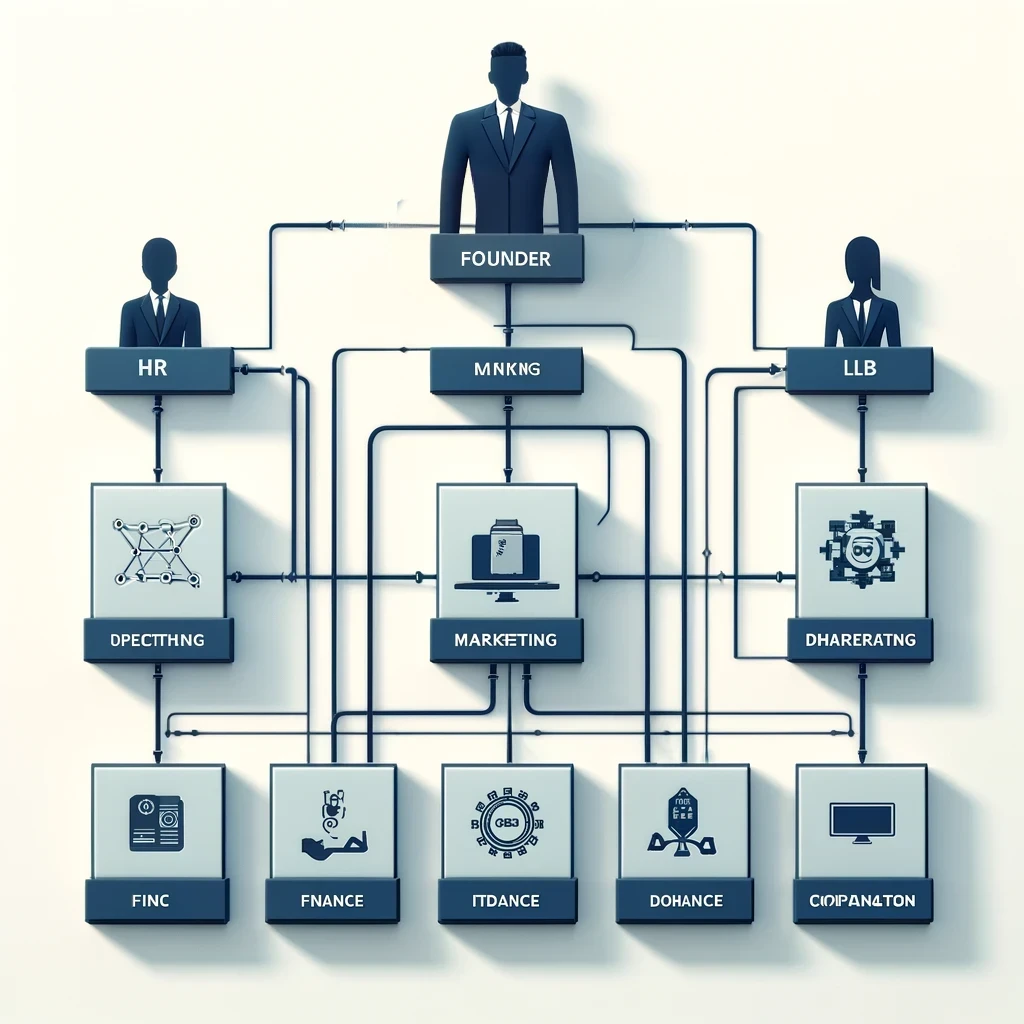 [Speaker Notes: How does AI change the startup process?  I enables solo founders and students to do more with less time and resources.]
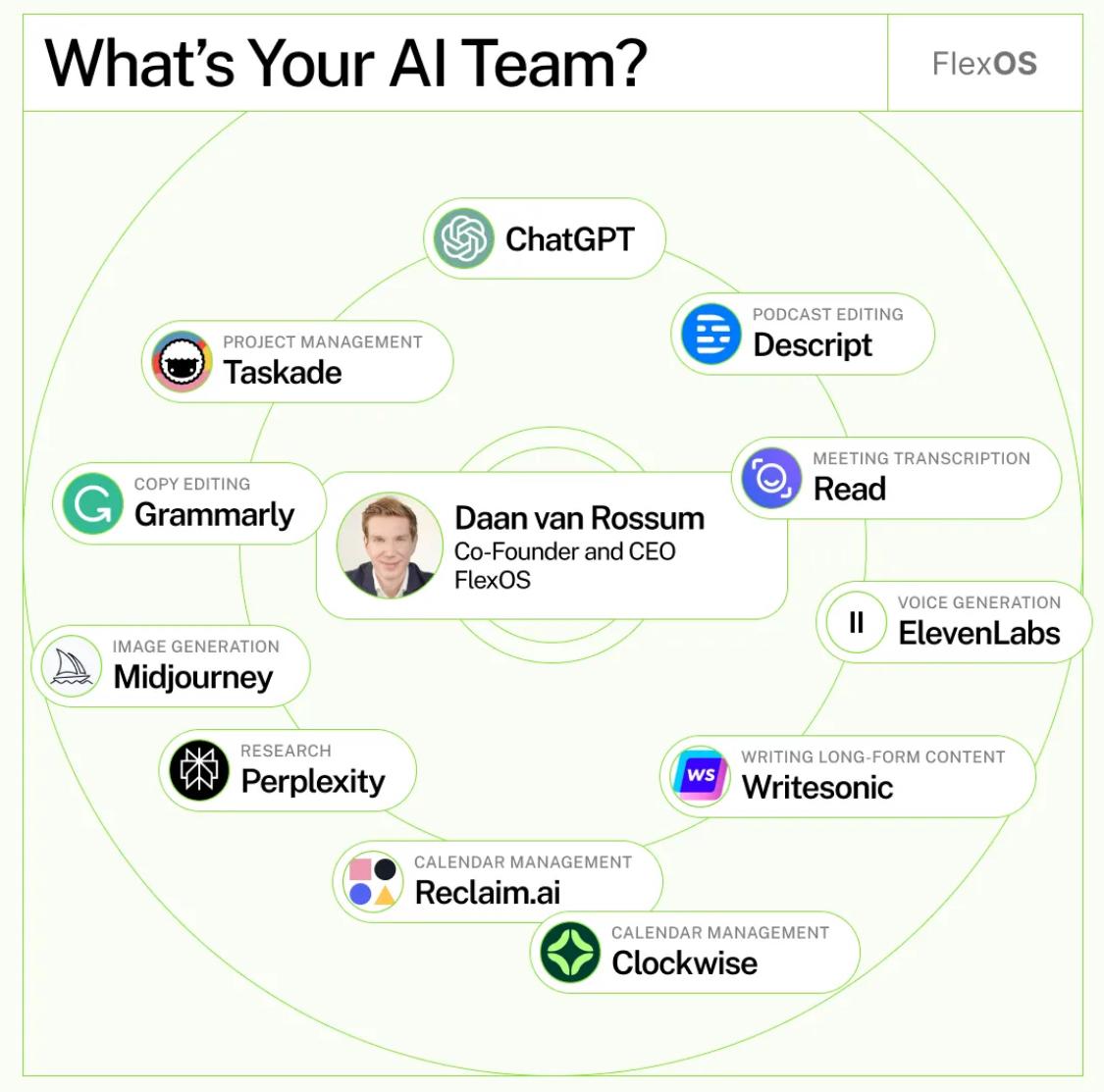 [Speaker Notes: How does AI change the startup process?  I enables solo founders and students to do more with less time and resources.]
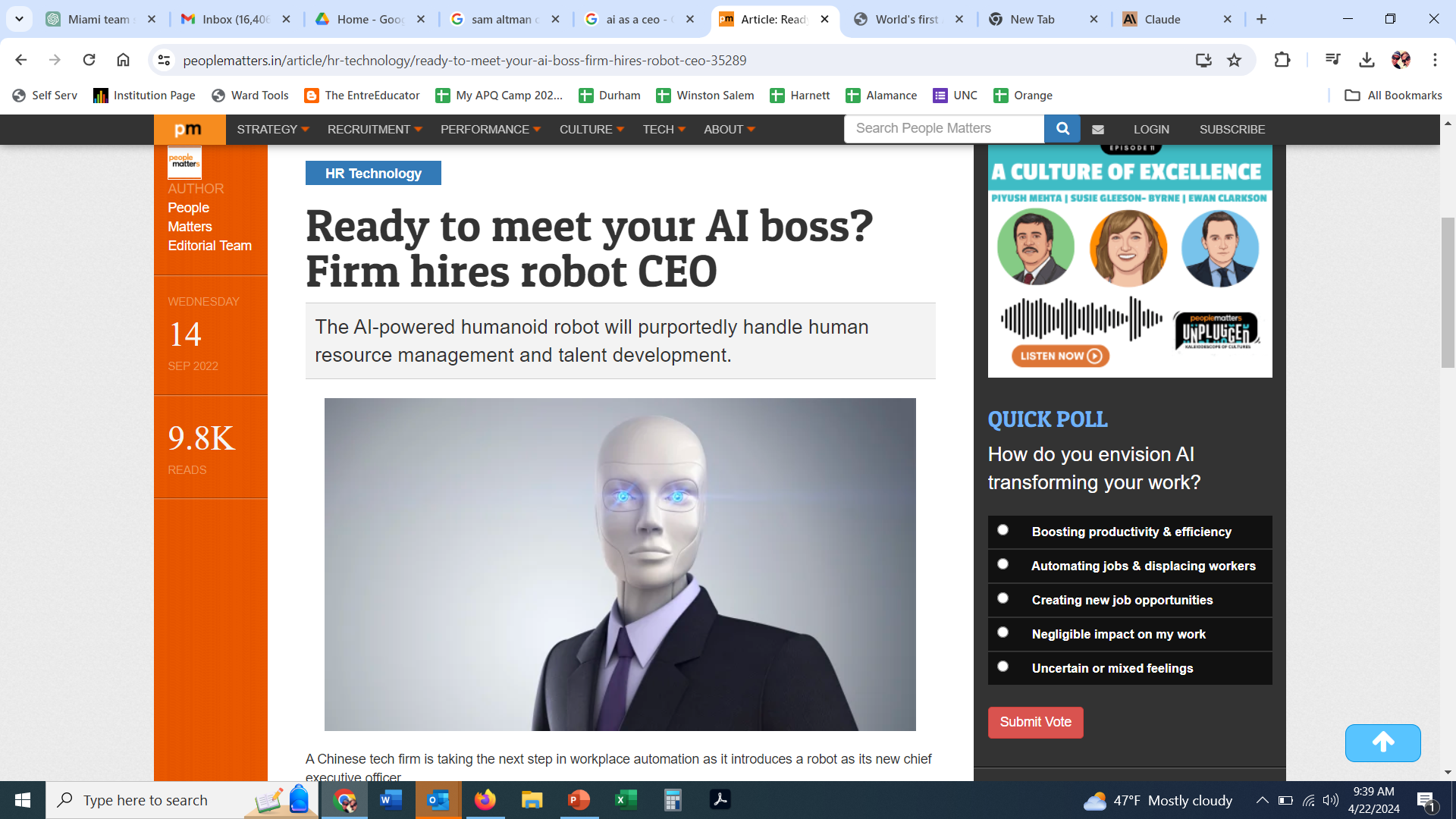 [Speaker Notes: Helping communities and individuals through….here’s why invest and here’s why we need to connect disadvantaged…Social Impact 
4/1
Beginning – how bad things are in rural areas and in the middle are steps that make it possible
Two Americas – Rural and Urban, We can let collapse, America is about individual taking care of their lives, rural America is missing access to ecosystems/infrastructure that enables e-ship
Growth in small biz

Then…paint picture of disadvantaged….access to capital/networks, vision, lack of motivation/role models]
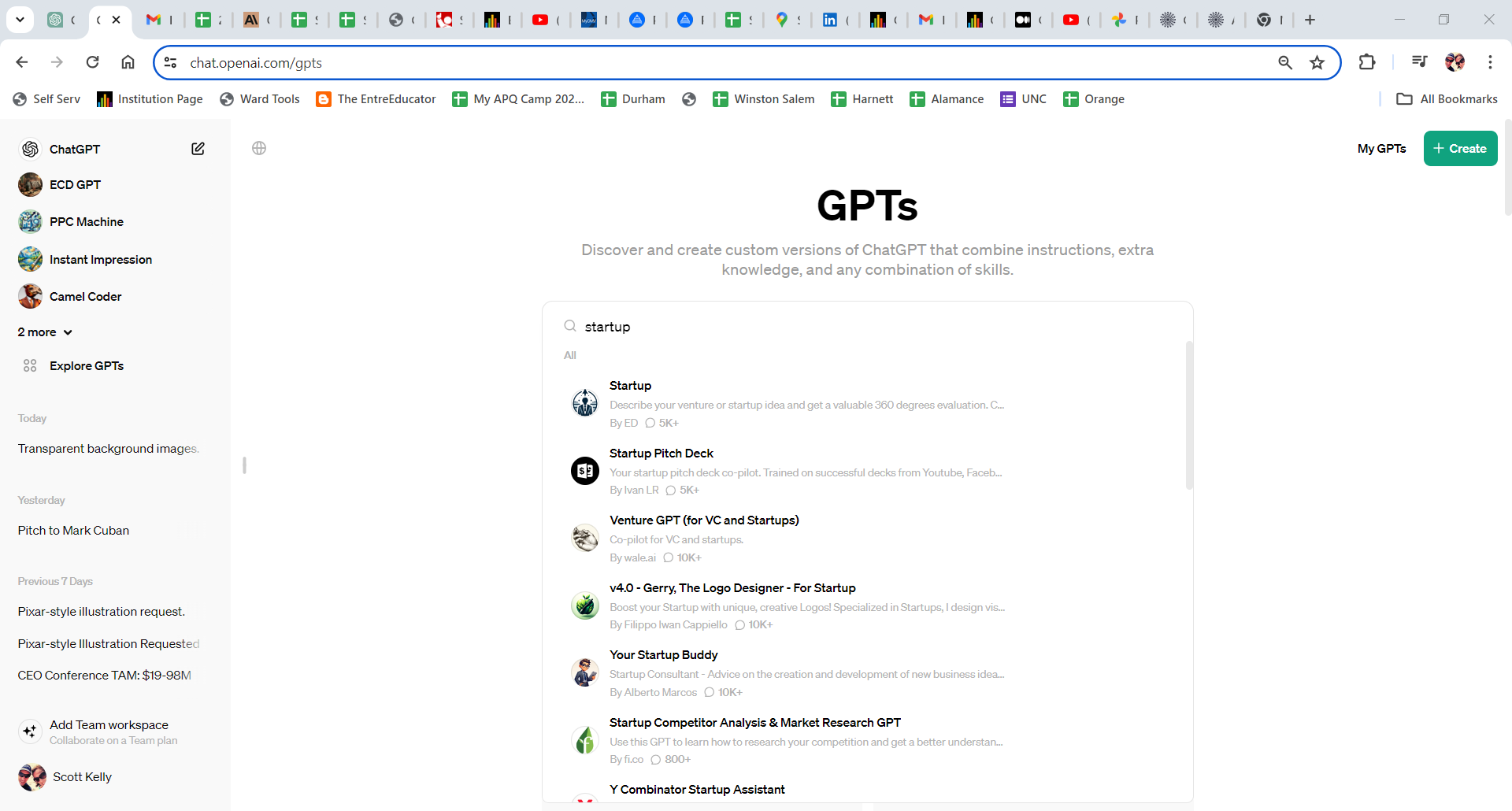 [Speaker Notes: Helping communities and individuals through….here’s why invest and here’s why we need to connect disadvantaged…Social Impact 
4/1
Beginning – how bad things are in rural areas and in the middle are steps that make it possible
Two Americas – Rural and Urban, We can let collapse, America is about individual taking care of their lives, rural America is missing access to ecosystems/infrastructure that enables e-ship
Growth in small biz

Then…paint picture of disadvantaged….access to capital/networks, vision, lack of motivation/role models]
Conclusion
AI is likely more important in entrepreneurship education than in any other discipline.
[Speaker Notes: Helping communities and individuals through….here’s why invest and here’s why we need to connect disadvantaged…Social Impact 
4/1
Beginning – how bad things are in rural areas and in the middle are steps that make it possible
Two Americas – Rural and Urban, We can let collapse, America is about individual taking care of their lives, rural America is missing access to ecosystems/infrastructure that enables e-ship
Growth in small biz

Then…paint picture of disadvantaged….access to capital/networks, vision, lack of motivation/role models]
Contact Info
Scott Kelly

skelly@campbell.edu
[Speaker Notes: Helping communities and individuals through….here’s why invest and here’s why we need to connect disadvantaged…Social Impact 
4/1
Beginning – how bad things are in rural areas and in the middle are steps that make it possible
Two Americas – Rural and Urban, We can let collapse, America is about individual taking care of their lives, rural America is missing access to ecosystems/infrastructure that enables e-ship
Growth in small biz

Then…paint picture of disadvantaged….access to capital/networks, vision, lack of motivation/role models]
Agenda
Assess the Room via Questions
Demonstrate 1 or more of the use cases:
Pi – Voice Function
Feedback on Pitch
Prep for Lecture/Dialogue
Customer Interviews
Custom GPTs
Persona
Brainstorming & Creativity
Alternative function of a tooth brush
Feedback from Mark Cuban
Questions